Интерактивные дидактические игры для детей с ОВЗ
Времена года
Найди чья тень?
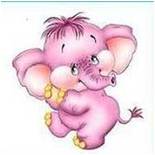 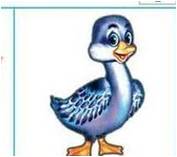 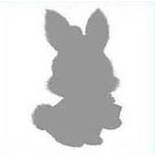 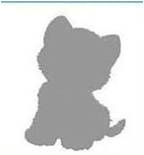 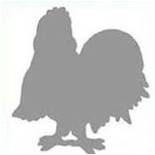 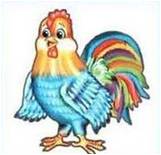 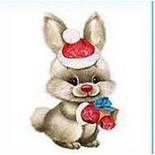 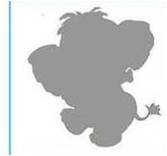 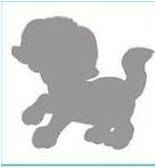 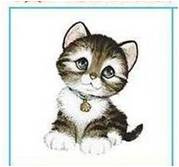 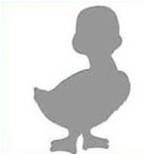 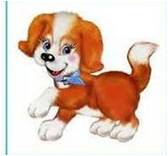 Во дворе замерзли лужи, 
Целый день поземка кружит, 
Стали белыми дома. 
Это к нам пришла...
Долгожданная пора! Детвора кричит: Ура! Что ж за радость это? Наступило ...
Пришла без красок 
И без кисти 
И перекрасила все листья.
Тает снежок, ожил лужок. 
День прибывает. 
Когда это бывает?
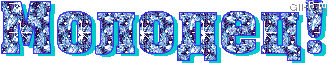